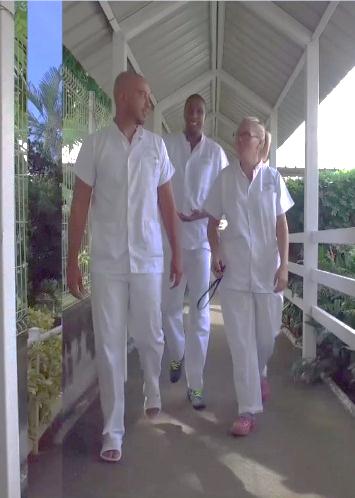 Donner du sens aux métiers du Grand Âge Une démarche participativedans les ehpad de sAINt-louis et sAINt-joseph
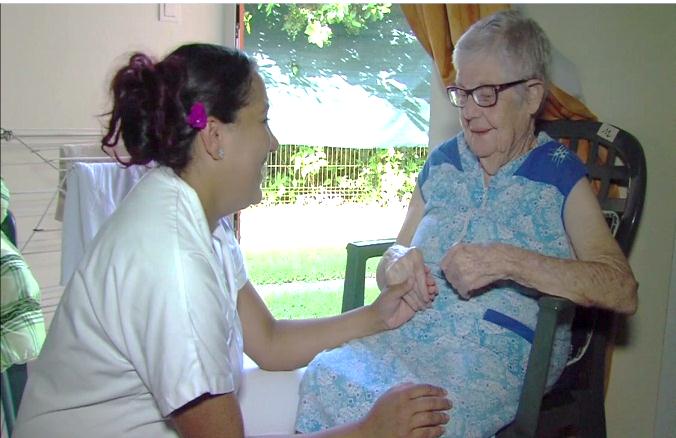 Raïssa Boyer
David FERRERE
Véronique HUET
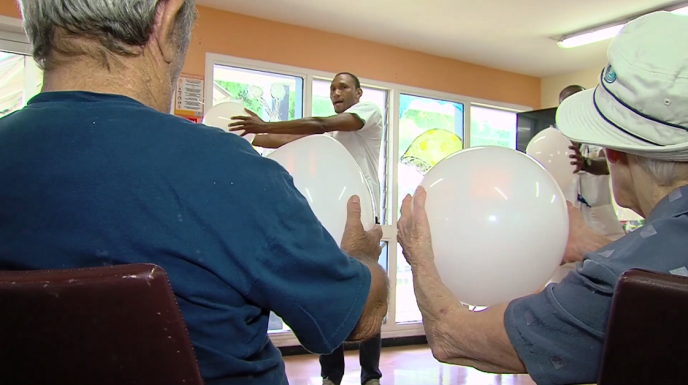 CHU de La Réunion
Journée régionale de l’encadrement 13 novembre 2017
Les EHPAD du CHU de la Réunion
Journée régionale de l’encadrement 13 novembre 2017
Les dimensions du Projet des EHPAD
Descriptive 
État des lieux de ce qui existe, présentation du positionnement institutionnel

Evolutive
Projection dans l’avenir : ce qui n’existe pas encore mais paraît souhaitable et réaliste

Stratégique
La démarche de projet
Les étapes du changement : précisions sur les moyens à mettre en œuvre, les fiches actions et indicateurs de suivi
Qui sommes-nous ? 
Que faisons-nous ?
Où voulons-nous aller ?
Quand et comment ?
Journée régionale de l’encadrement 13 novembre 2017
L’intérêt du Projet
Un outil 
de prospective 

de fédération et de mobilisation des professionnels

de communication interne et externe

de structuration et d’impulsion des projets
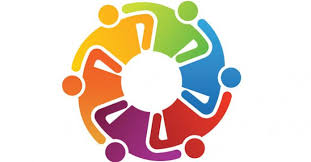 Journée régionale de l’encadrement 13 novembre 2017
La philosophie de la démarche
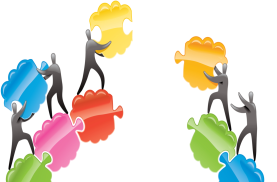 Le « bien-être de nos aînés » en filigrane de la démarche.

Les résidents et leurs proches  impliqués dans les groupes de travail.

Une participation pluri professionnelle garantie à tous les stades de la réflexion.

Une démarche résolument ouverte sur l’extérieur.  

 Une méthodologie qui valorise les travaux et les engagements existants.
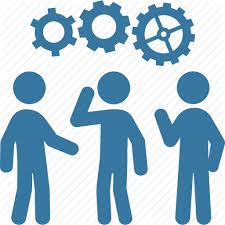 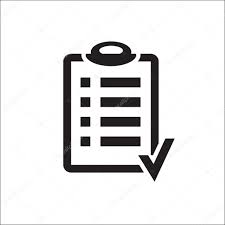 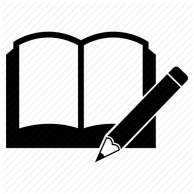 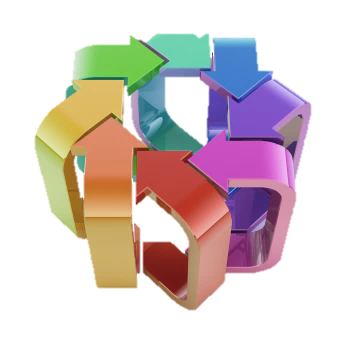 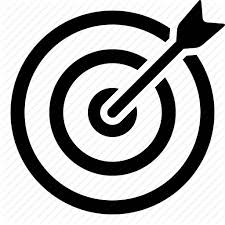 5
Journée régionale de l’encadrement 13 novembre 2017
PLAN
STORYBOARD
Septembre – Octobre
Février – Juin
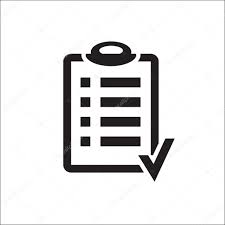 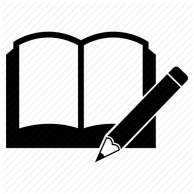 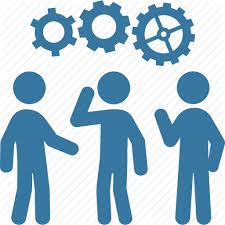 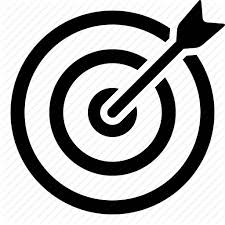 Journée régionale de l’encadrement 13 novembre 2017
Mieux communiquer 
pour mieux accompagner
Décembre  2016 - Février 2017
5,5 jours de formation
33 participants: internes, prestataires 
et bénévoles

Objectifs 
Rapprocher les 2 EHPAD en renforçant
l'identité médico-sociale.
Favoriser  une communication positive 
et efficace.
Créer des conditions favorables 
pour la mise en œuvre d’une démarche projet.

Des résultats concrets
La définition de valeurs communes 
et le choix d’une devise.
Un nouveau plan de communication 
interne en réflexion.
La réalisation d’un film institutionnel.
Une dynamique de projet en marche.
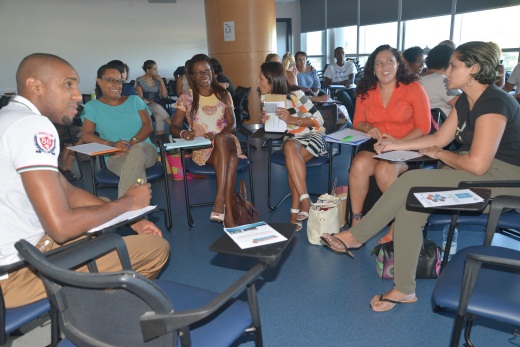 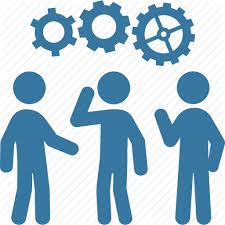 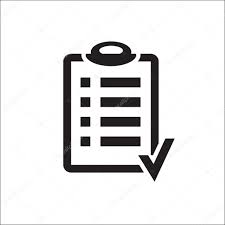 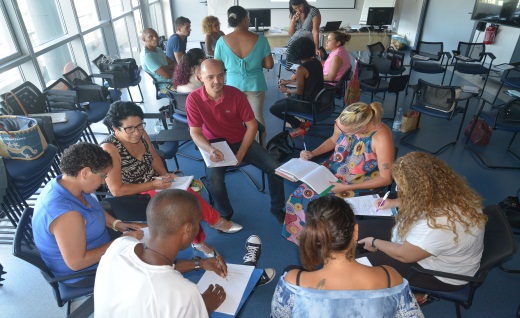 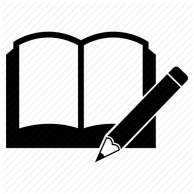 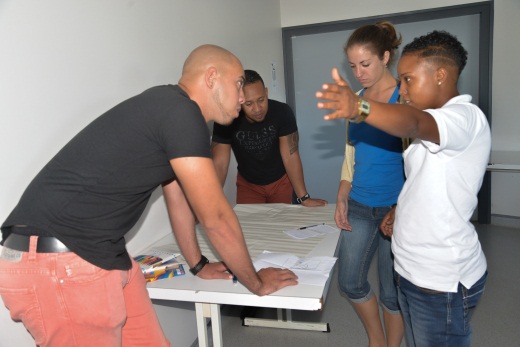 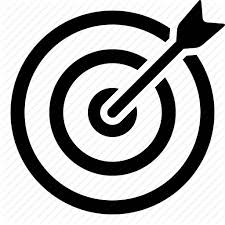 7
Journée régionale de l’encadrement 13 novembre 2017
Dynamiser la participation
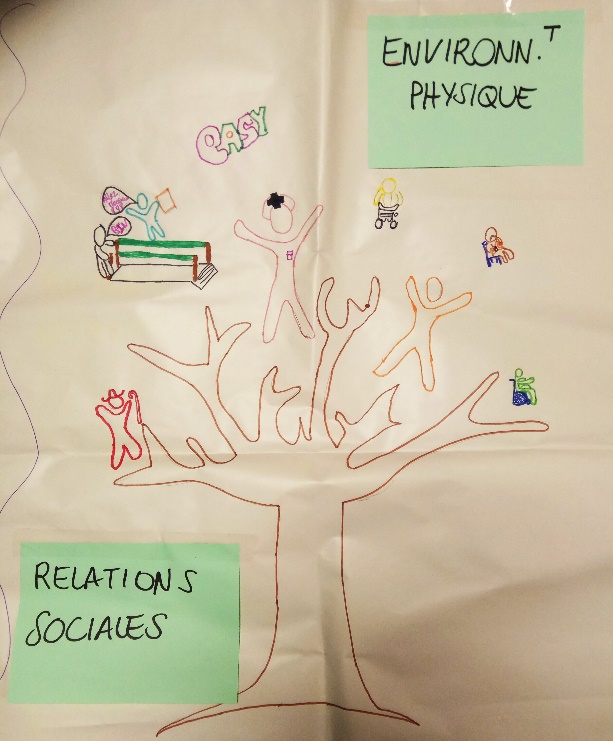 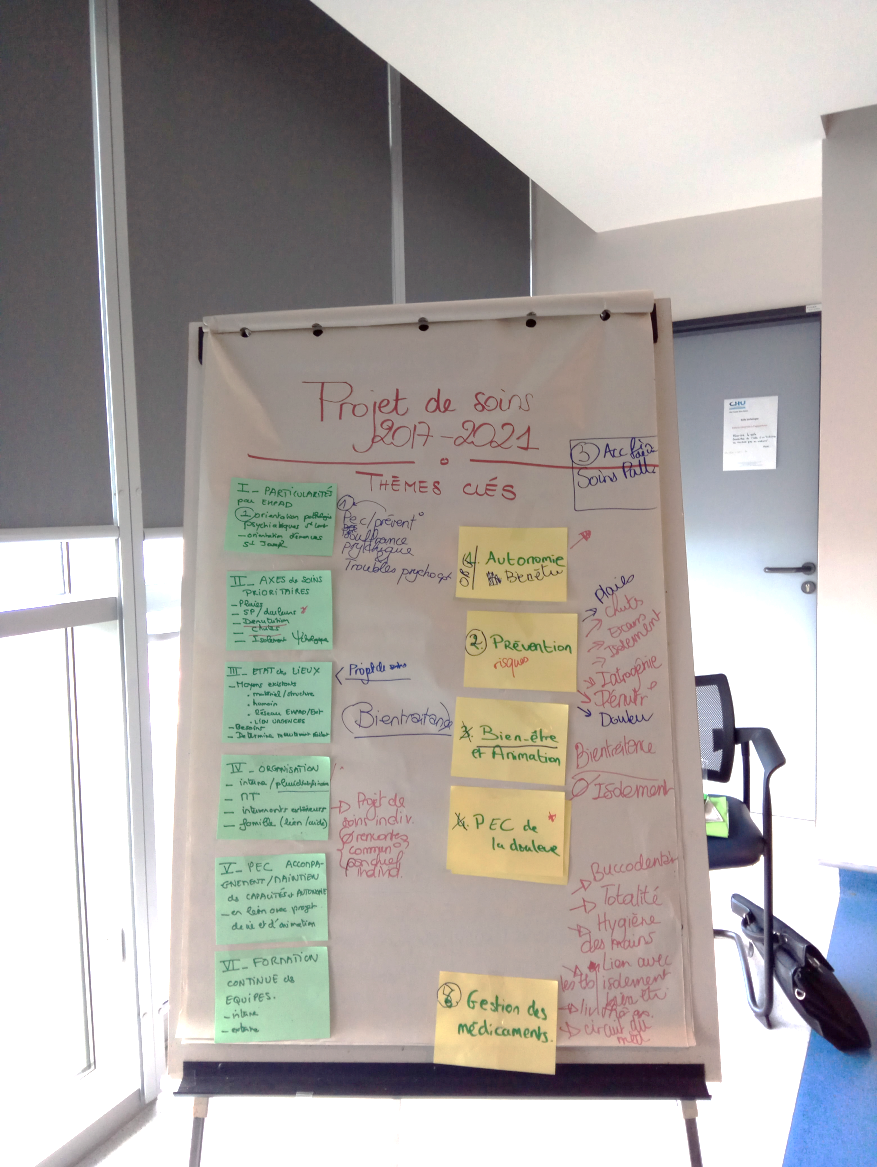 Restitution
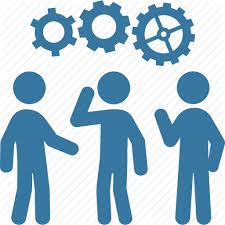 Rétroaction
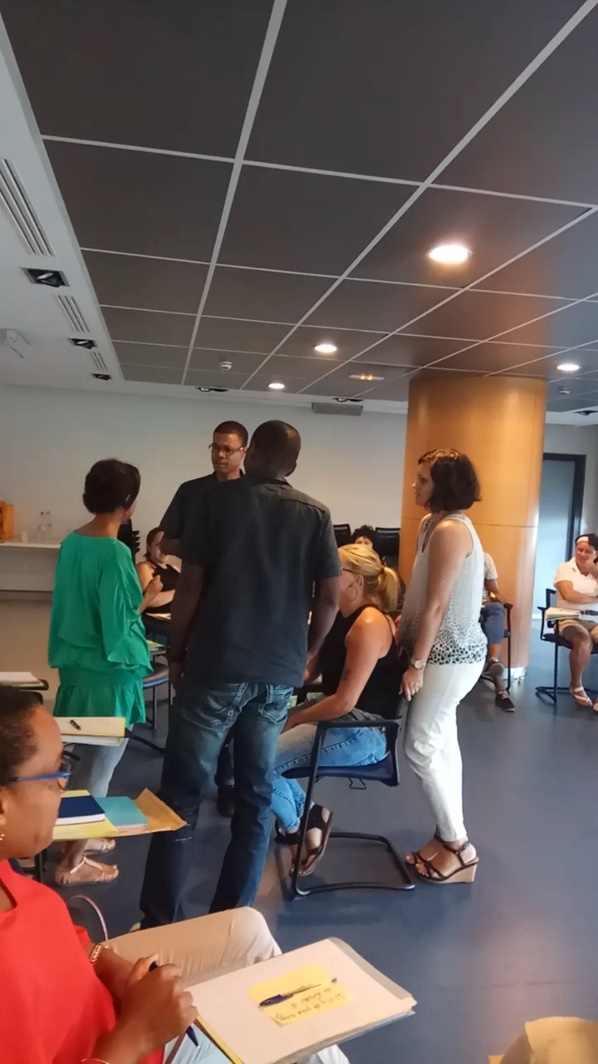 8
Journée régionale de l’encadrement 13 novembre 2017
[Speaker Notes: DF

1 phrase par idée]
1 devise et 3 valeursle socle d’une démarche participative
ENSEMB’ ALON DONN’ LA MAIN POUR LE BIEN-ÊTRE 
DE NOS Aînés
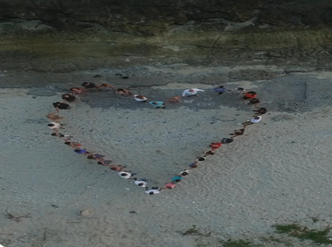 Solidarité
responsabilité
Humanité
Journée régionale de l’encadrement 13 novembre 2017
4 thématiques de travail
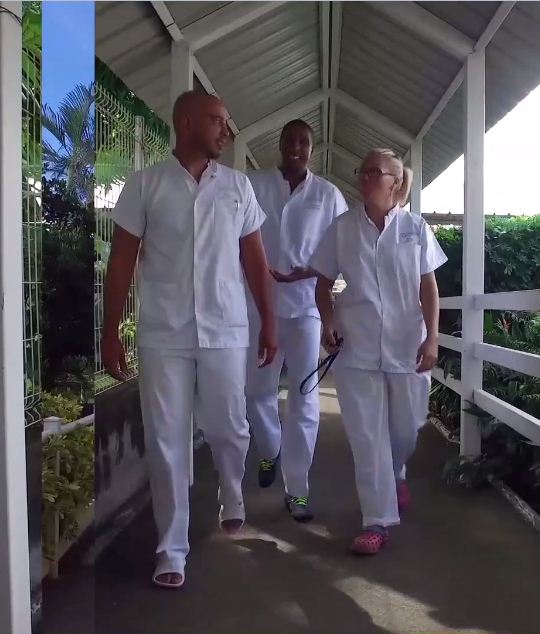 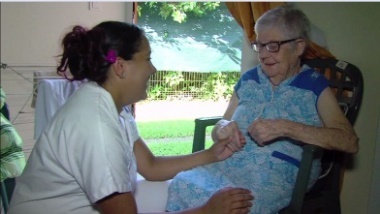 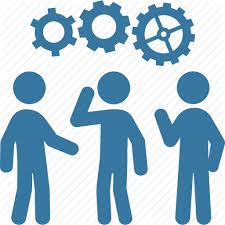 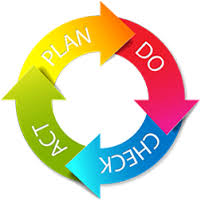 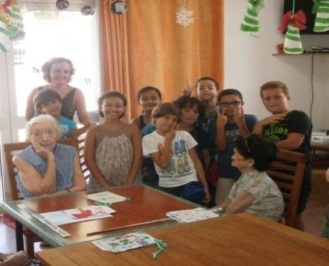 10
06/06/2017
[Speaker Notes: DF

Citer les 4 thématiques 
Chaque thématique fait l’objet d’une session de travail (pour optimiser le temps des professionnels). Chaque session comprend différents ateliers = groupes de travail]
COMPETENCES
CREATION
DEVELOPPEMENT
et PARTAGE de VALEURS
PROFESSIONNEL
SANTE et BIEN-ETRE au 
TRAVAIL
AMELIORER LA qualite de vie au travailPOUR MIEUXACCOMPAGNER
CONTENU DU TRAVAIL
QVT
EGALITE
RELATIONS AU 
TRAVAIL
PROFESSIONNELLE
QUALITE  DES  SOINS
Journée régionale de l’encadrement 13 novembre 2017
OBJECTIFS QVT
COMPETENCES
DEVELOPPEMENT
Travail en interdisciplinarité
Mieux communiquer pour mieux accompagner.
Participation des professionnels aux ateliers (67%).
 Des professionnels acteurs de leur avenir via :
-la formulation des objectifs,
-la priorisation des actions.
Reconnaissance des expertises.
 Une démarche participative: renforce la compétence individuelle et consolide la performance collective.
SANTE et BIEN ETRE au TRAVAIL
EGALITE
PROFESSIONNELLE
PROFESSIONNEL
Chaque professionnel acteur de ses conditions de travail, en donnant la parole au plus grand nombre.
Journée régionale de l’encadrement 13 novembre 2017
CREATION
et PARTAGE de VALEURS
Consensus sur le choix de 3 valeurs socle : Humanité, Solidarité, Responsabilité.
 Une devise pour les EHPAD consentuellement choisie.
 Consolidation de l’appartenance médico-sociale.
 Espaces de discussion.
 Réflexion sur les missions.
 Articulation du travail entre les différents professionnels (ex : Projet d’animation)
 Organisation de travail définie et partagée avec les partenaires des EHPAD (usagers, bénévoles, intervenants extérieurs, …)
CONTENU DU TRAVAIL
RELATIONS AU 
TRAVAIL
 Maillage entre les professionnels : 
                 - inter EHPAD 
                 - interprofessionnel
                 - intergénérationnel
 Cohésion d’équipes renforcée.
Journée régionale de l’encadrement 13 novembre 2017
BILAN DE LA DEMARCHE
Chiffres clés
67 % des professionnels impliqués dans la démarche
Des participants extérieurs: ARS, MAIA, SSR, Bénévoles, Education Nationale
30 heures d’ateliers

Une mobilisation réussie
Une large mobilisation des professionnels et des partenaires
Un retour positif de la part des participants 
Une méthodologie mobilisable
Une production de qualité / actions, projets, ……

Une démarche à partager
Une méthodologie diffusable
Une boîte à outils disponible
« [Journée] Enrichissante, productive, bienveillante »
« Réflexions objectives et intéressantes »
« Mise en situation qui réveille »
« Liberté de parole »
Journée régionale de l’encadrement 13 novembre 2017
CE QUE NOUS RETENONS…
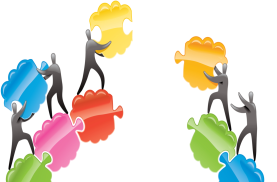 Des valeurs en action.  

La participation des professionnels, une condition clé pour améliorer la qualité de vie au travail.

Des potentiels à valoriser, des expertises à partager.

Réaffirmer le sens de nos missions, un levier de performance collective.
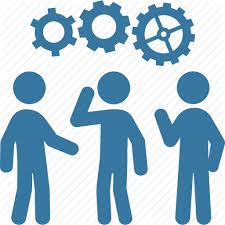 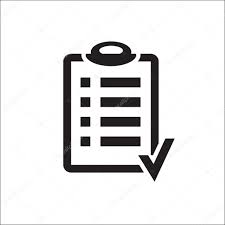 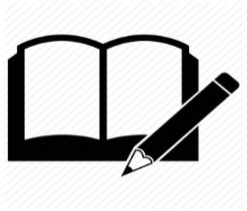 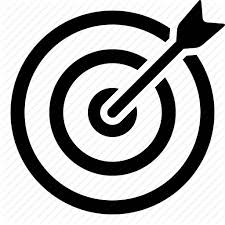 15
Journée régionale de l’encadrement 13 novembre 2017
[Speaker Notes: MB]
Un film aux couleurs et à la musique péi
Episode 4MOTEUR, ACTION !
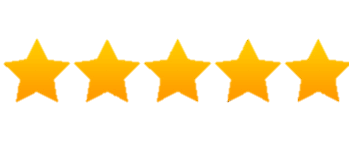 « Une autre regard humaniste et vrai sur la vie en EHPAD »
« Un film engagé écrit par des professionnels responsables »
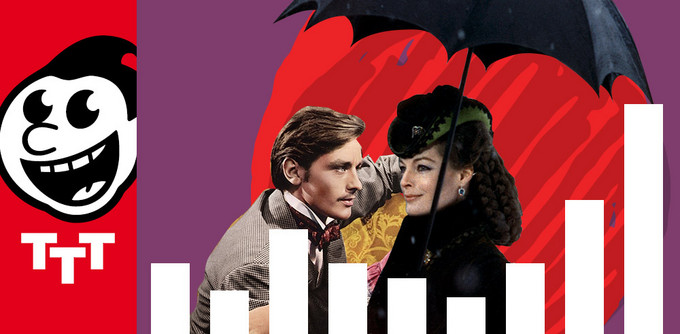 « Une réalisation rendue possible grâce à la solidarité »
Journée régionale de l’encadrement 13 novembre 2017
[Speaker Notes: FILM : TRADUCTION DE CES CONCEPTS


Mix équipes
Démarche participative
Bénévoles
Valeurs en action]
Merci pour votre attention !
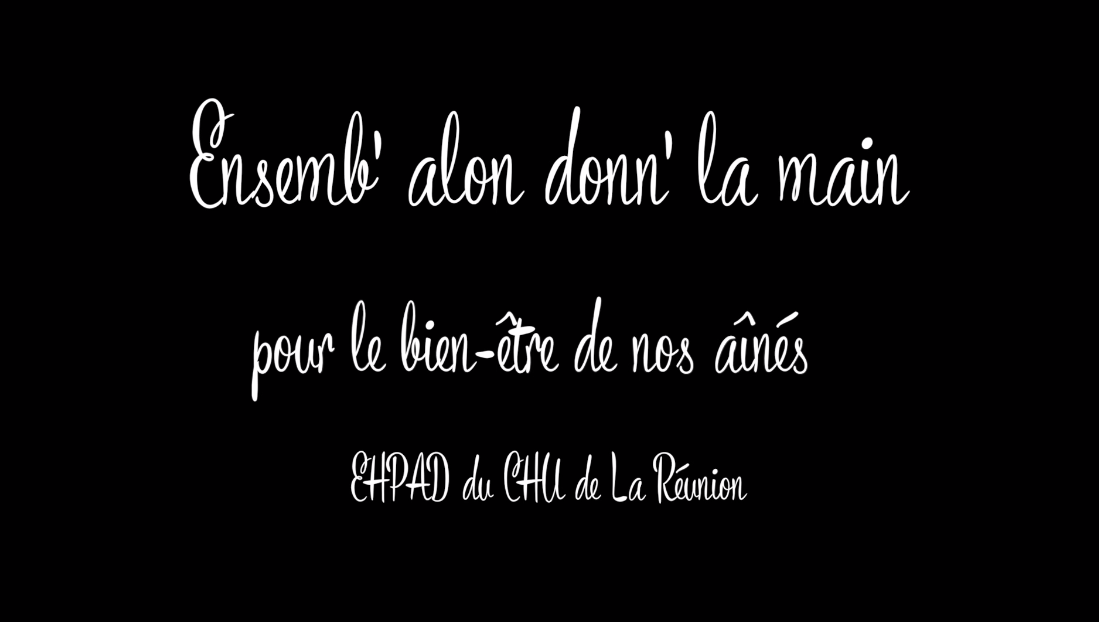 Journée régionale de l’encadrement 13 novembre 2017
[Speaker Notes: Mix équipes
Démarche participative
Bénévoles
Valeurs en action]